Деление слов на слоги, постановка ударения, определение гласных звуков
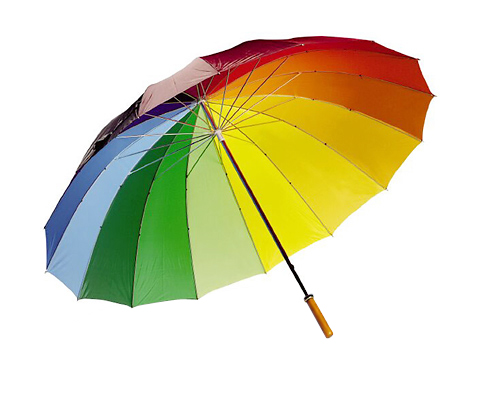 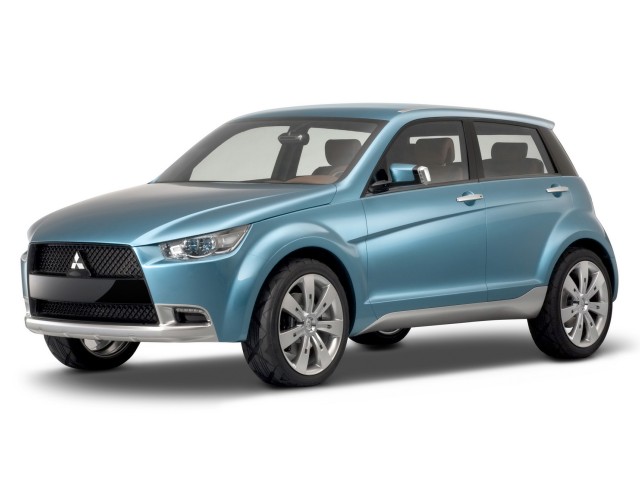 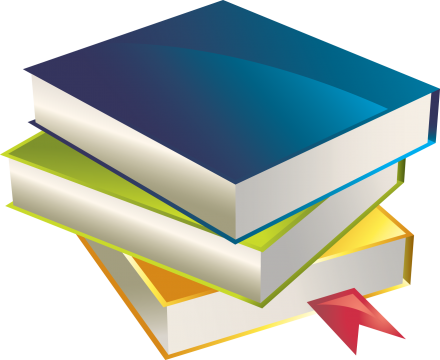 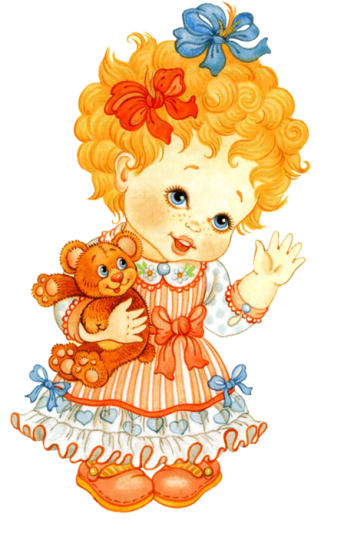 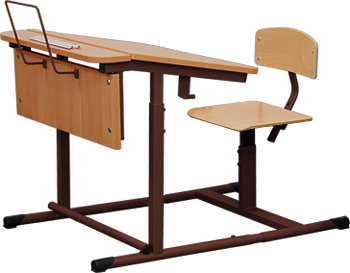 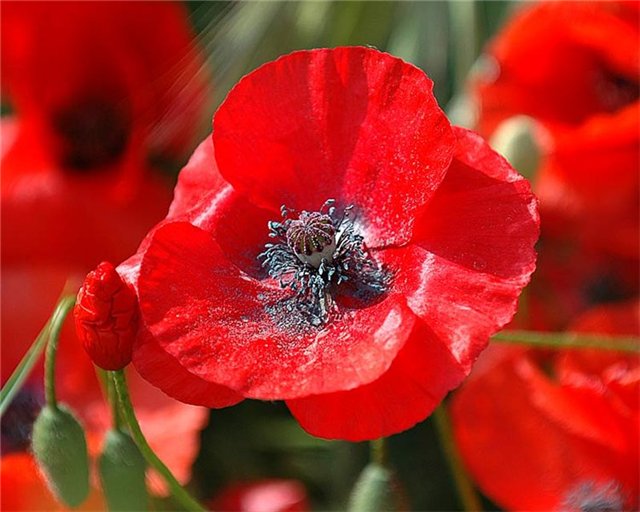 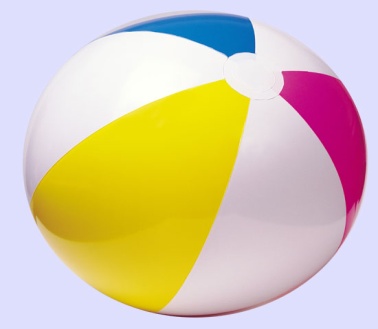 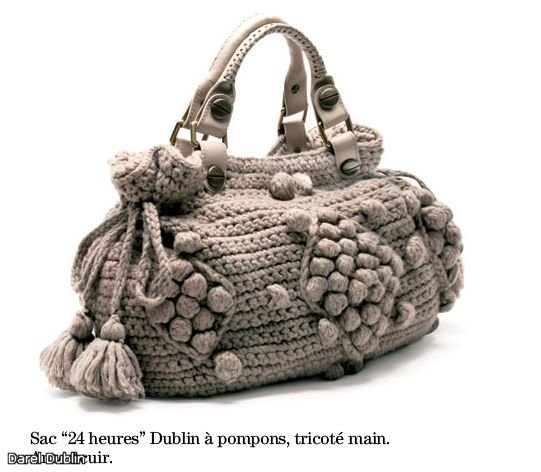 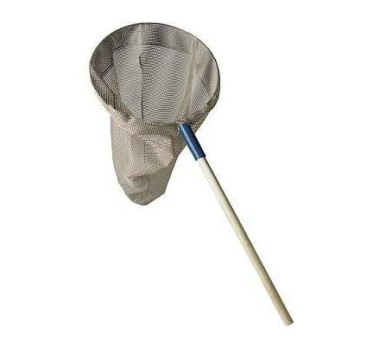 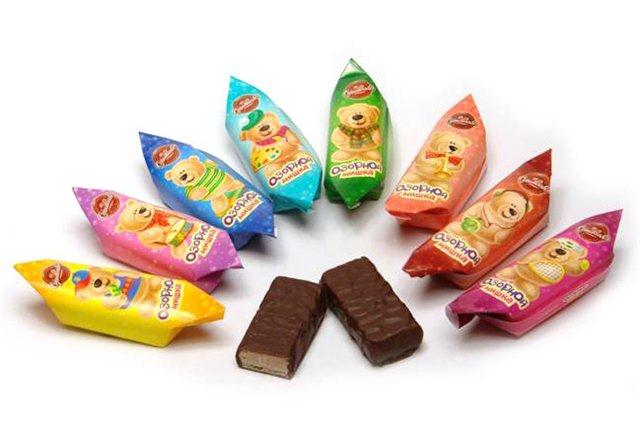 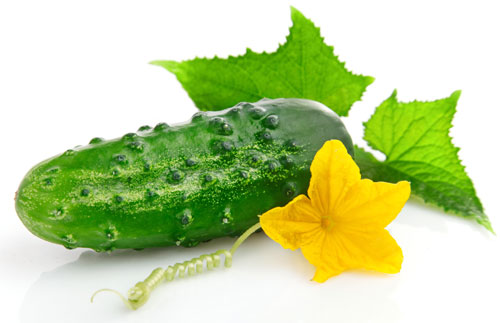 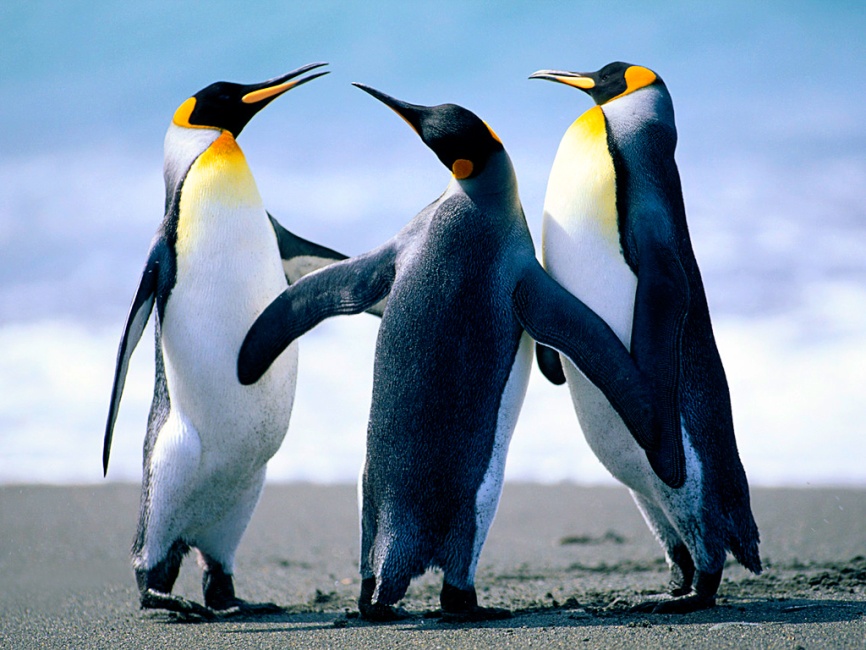 - гласный  звук
Используемый материал:
Интернет-ресурсы   http://www.yandex.ru/ 
Азбука. В.Г.Горецкий и др., Просвещение, 2013 г.
Карточки по обучению грамоте. О.Н.Крылова., Экзамен, 2013г.